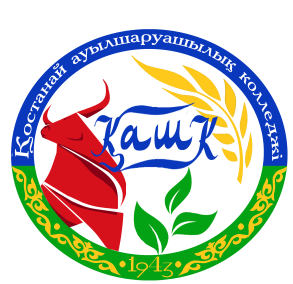 Внедрение модульных образовательных программ: итоги, проблемы и пути их решения
итоги, проблемы и пути их решения
Заместитель директора по учебной работе:    Ким И. А.
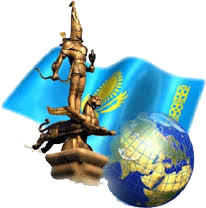 «Чтобы стать развитым конкурентоспособным государством, 
мы должны стать высокообразованной нацией. В современном мире поголовной грамотности уже недостаточно. 
Наши граждане должны быть готовы к работе на самом передовом оборудовании и самом современном производстве»

Н. Назарбаев
Сущность понятия «МОДУЛЬ»
Рождение идей модульного обучения можно отнести к 60-м го­дам, когда С.Н.Постлезвайтт (США) предложил концепцию единиц содержания обучения, согласно которой малую порцию (единицу) учебного материала можно считать автономной темой и свободно ин­тегрировать в программу занятий. 
С.Н.Постлезвaйтт называл эти единицы «микрокурсами», потом – «миникурсами». 
По трактовке одного из зачинателей модульно­го обучения Дж. Рассела модуль представляет собой учебный пакет, охватывающий одну концептуальную единицу учебного материала. Семантический смысл термина "модуль" (лат. моdulе) - функ­циональный узел.
Принципы:
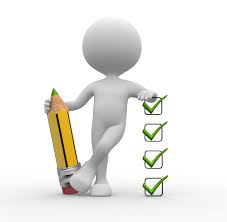 деятельности
динамичности
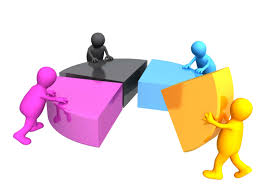 схемы построения модулей:
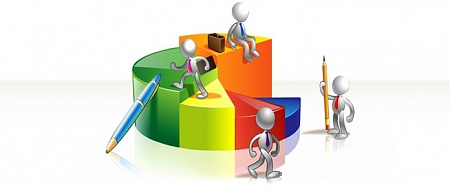 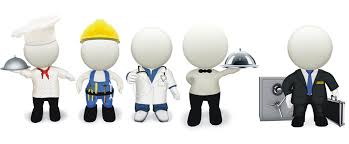 Обучение по модульной образовательной программе:
1513000 Ветеринария 151308 3 Ветеринарный фельдшер – инспектор;
1502000 Агрономия 150203 3 Агроном; 
0508000 Организация питания 050801 2 Повар 
1114000 Сварочное дело (по видам) 111404 2 Электрогазосварщик
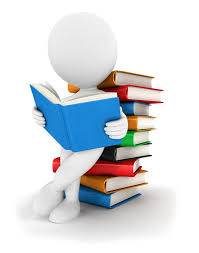 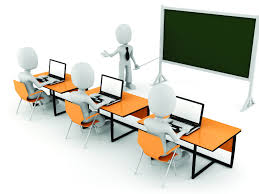 Создание и реализация модульных программ позволяет изменить структуру содержания и сроки профессионального образования в целом, совершенствует формы и методы контроля его результатов, что в итоге повышает качество профессиональной компетентности специалистов.
Цель модульного обучения – 
поэтапное повышение уровня и качества процесса обучения на основе создания ориентированных на различный результат специальных программ.
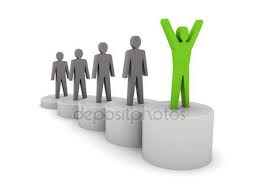 Преимущества модульных программ:
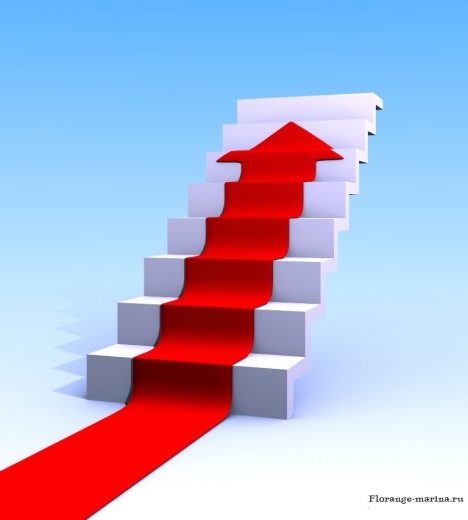 Главные задачи:
 -повышение качества подготовки будущих специалистов через
 внедрение дуальной модульной подготовки кадров;
- создание  условий для плодотворной учебы студентов и работы
 инженерно-педагогических работников;
-эффективная система профориентационный работы;
- повышение квалификации педагогических работников;
-плодотворное сотрудничество с социальными партнерами, 
органами государственной власти;
-системная работа по трудоустройству выпускников;
-постоянная рекламная деятельность;
- изучение и внедрение в практику лучший зарубежный опыт.
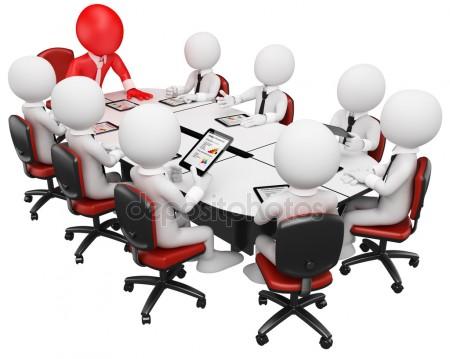 Спасибо за внимание!